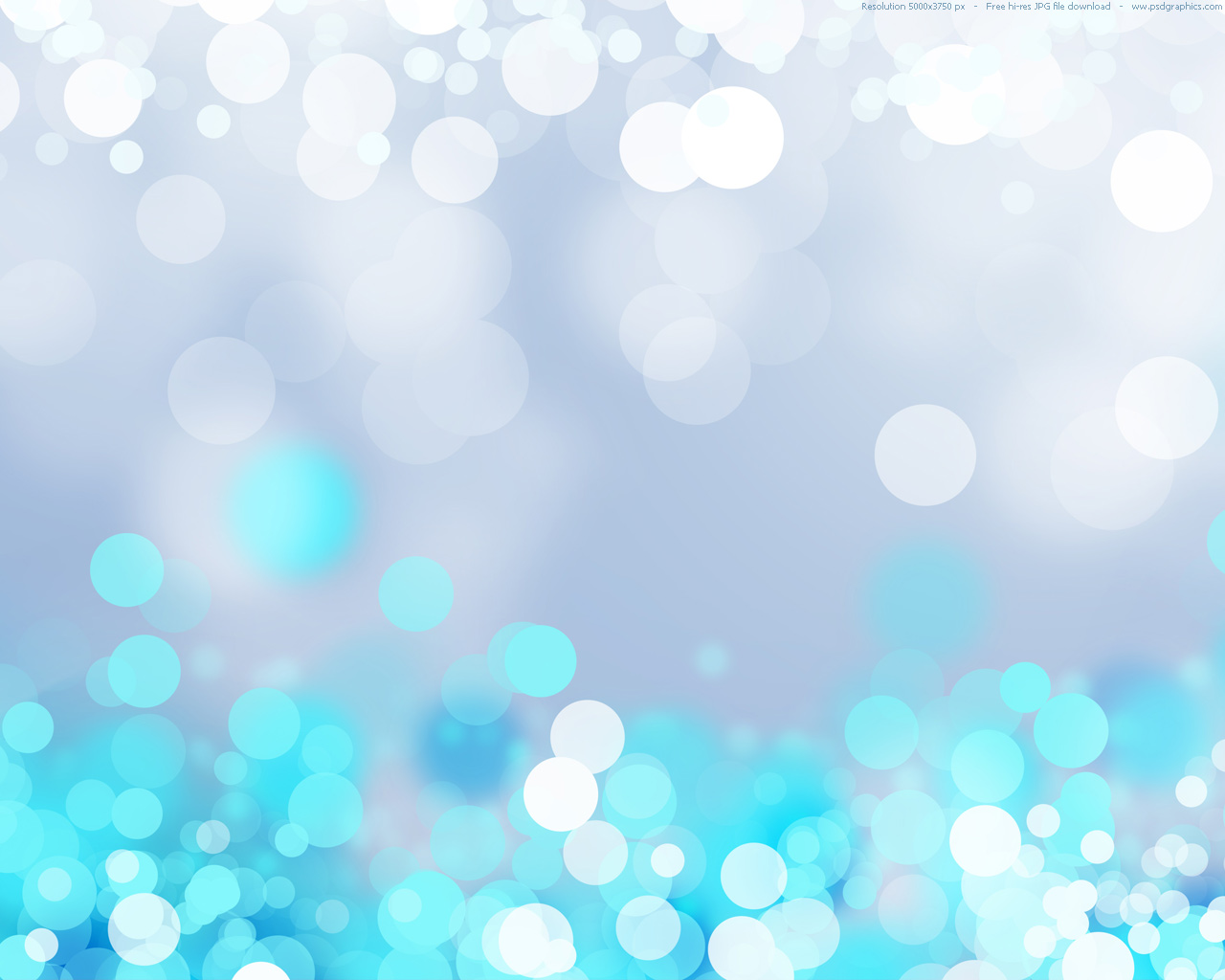 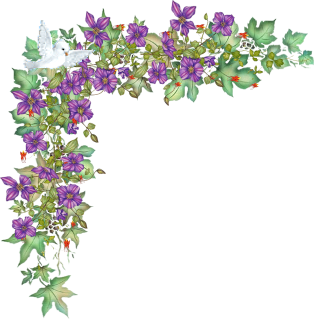 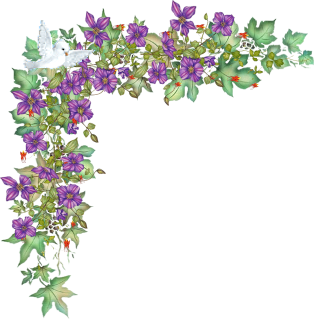 НОВОСЕЛЬЕ У РЕБЯТ
Средняя группа №10
Воспитатели 
Марина Викторовна и Елена Николаевна
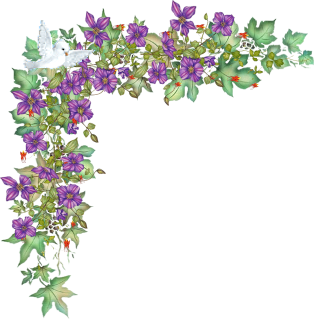 Новоселье – это когда люди заселяются в новый дом, 
в новую квартиру. 
Вот мы с вами тоже поселились в новой группе!
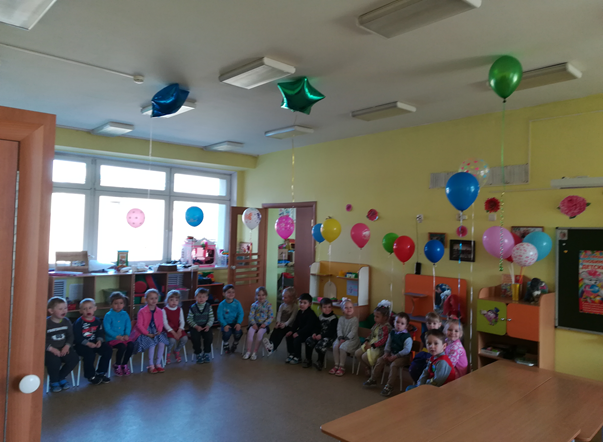 Утром встали малыши, 
снова в садик свой пришли. 
Вам мы рады, как всегда, 
целый день идет игра, 
В новой группе для ребят
 и игрушки, и зверушки 
выстроились в ряд.
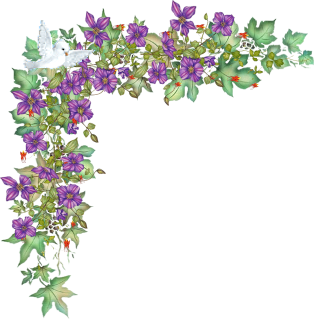 Очень рады наши дети просторной группе, новой мебели и уютной спальне.
 Вмиг ребята почувствовали себя взрослыми, не осталось ни капельки сомнения, что  будут слезы, капризы, упрямство. 
Наши родители привели своих детей с шариками, и приятно было видеть восторженные лица, переполняющие чувства новизны и перехода во взрослую группу.
 Силами родителей и нас педагогов группы мы постараемся наполнить группу теплом и уютом, создать предметно- развивающую среду по всем требованиям ФГОС.
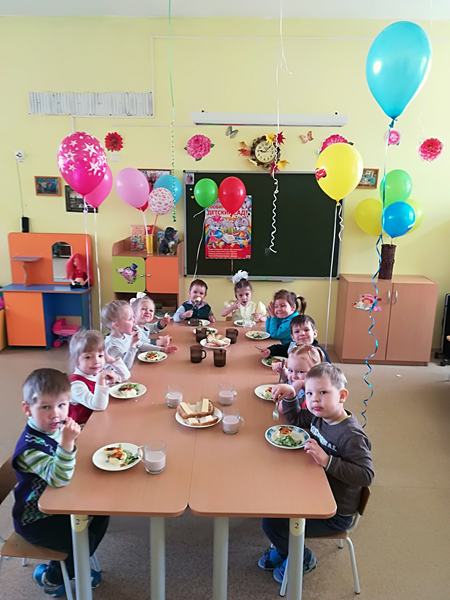